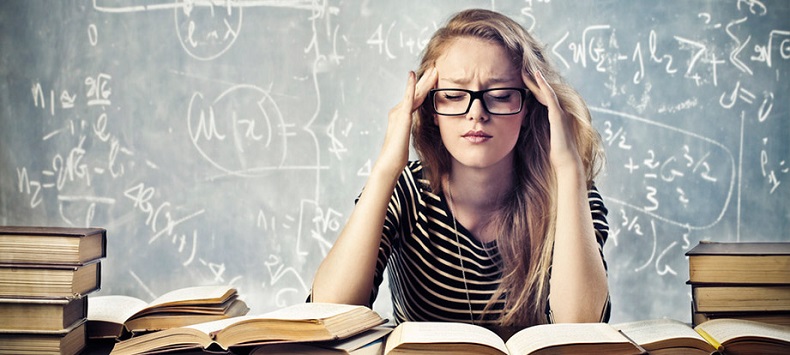 Performing under Pressure; on the Biology, Psychology and Sociology of stress in high-performance professions
VI – stress management
Syllabus
Final paper
Min 8 pages (2.0 spacing, times new roman)

Proper bibliography and referencing (preferably American Psychological Association, APA)
Download a referencing tool!! 
Menedley, zotero, etc. 
At minimum 10 references. Preferably more!

Subject of your choosing as long as it relates to stress and peak performance
Ideally, pick something from our discussions, so you have a place to start from.
Make sure you are interested enough in your subject to see it through
If you are not sure about your topic or need help with anything, please do not hesitate to contact me!
Stress management and reduction/elimination are NOT the same thing! Without stress you would quickly become bored and nothing would happen
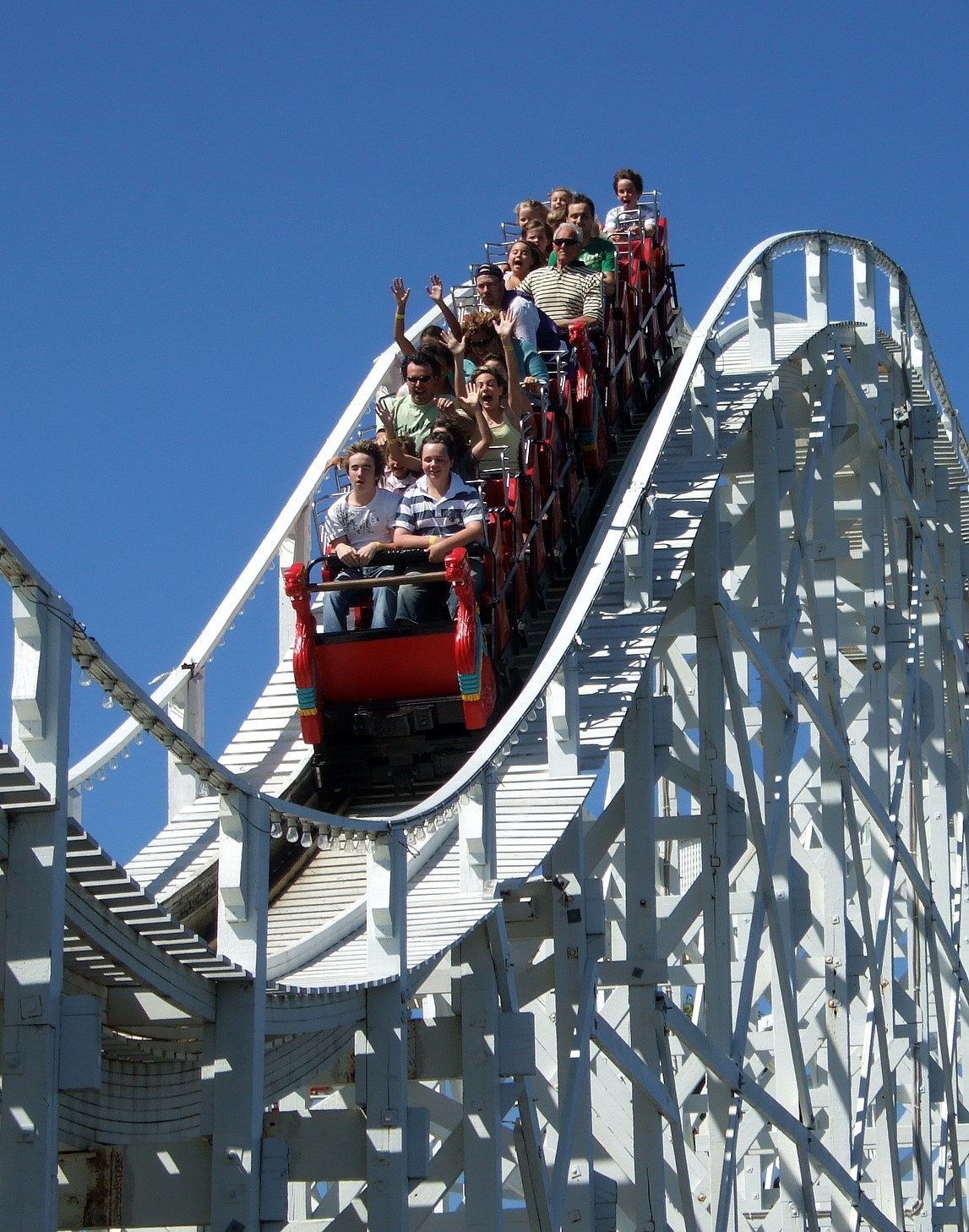 “Good” stress
Limited timespan

Predictability

Retrospective reflection

A feeling of control
Today’s program: preparation for stressful events
Next week: Stress and Performance
Managing the acute stress response
Optimising physical and cognitive output

The week after: Team-performance under stress
Communal coping and stress management
Manipulating the acute stress response in others
Social support!! (see lecture 4)
Sleep and rest (See lecture 10)
Regulated exposure to limited physiological stress
Short term exposure to mild physiological and psychological stressors
Controlled or simulated psychological stressors 
Play & competition
Controlled passive experience
Fiction (horror, thriller, etc)
Safe stressors (rollercoasters, harmless “scary stimuli”)
Cold 
Hunger (fasting)
How exercise affects the stress response
Exercise enhances
Mood
Energy
Memory
Attention

A single workout can raise dopamine, noradrenaline and serotonin for at about 2 hours
Repeated exercise
neuroplasticity 
Hippocampus (memory)
Frontal cortex (attention)
Brain health
Suzuki, W. (2017). The brain-changing benefits of exercise.
Basso, J. C., Shang, A., Elman, M., Karmouta, R., & Suzuki, W. A. (2015). Acute Exercise Improves Prefrontal Cortex but not Hippocampal Function in Healthy Adults. 791–801. https://doi.org/10.1017/S135561771500106X
Basso, J. C., & Suzuki, W. A. (2017). The Effects of Acute Exercise on Mood , Cognition , Neurophysiology , and Neurochemical Pathways : A Review. 2, 127–152. https://doi.org/10.3233/BPL-160040
Cold exposure: we evolved for uncomfortable climates
We migrated from Africa to places that were significantly colder while many places in Africa itself are not necessarily nice and warm either Evolutionary pressure for adaptation. 
Adaptations for elevated metabolic rate and blood pressure
Adaptations related to fat storage and usage
Cardona, A., Pagani, L., Antao, T., Lawson, D. J., Eichstaedt, C. A., Yngvadottir, B., … Kivisild, T. (2014). Genome-wide analysis of cold adaptation in indigenous Siberian populations. PLoS ONE, 9(5). https://doi.org/10.1371/journal.pone.0098076
Makinen, T. M. (2010). Different types of cold adaptation in humans. Frontiers in Bioscience, 1047–1067.
One important note to make!!!!
The effects of climate (i.e. cold adaptation), interbreeding with other hominins (most commonly Neanderthals or Denisovans) and other evolutionary influences are often misused by bigots to argue for a qualitative evolved difference between human ethnicities. 

I want to be very clear that there is no evidence of a meaningful evolved difference with regard to quality of character!!!!! Minor differences, which may affect isolated physiological functions do NOT!!! equate to identifiable differences in morality, work ethic, intellectual capacity, etc.
On the epigenetics
The expression of approximately 20 mammalian genes is effected by cold exposure.
Metabolism. In fact, there is an argument to be made that the current rise in metabolic disease can be, in part, attributed to diminished metabolic rates due to a reduction in cold adaptation.
Brown fat regulation
Makinen, T. M. (2010). Different types of cold adaptation in humans. Frontiers in Bioscience, 1047–1067.
Acute response to cold
Stress response

Vasoconstriction
Hyperventilation
Shivering
Sympathetic activation
Immune system 
Noradrenaline
Secondary response to cold
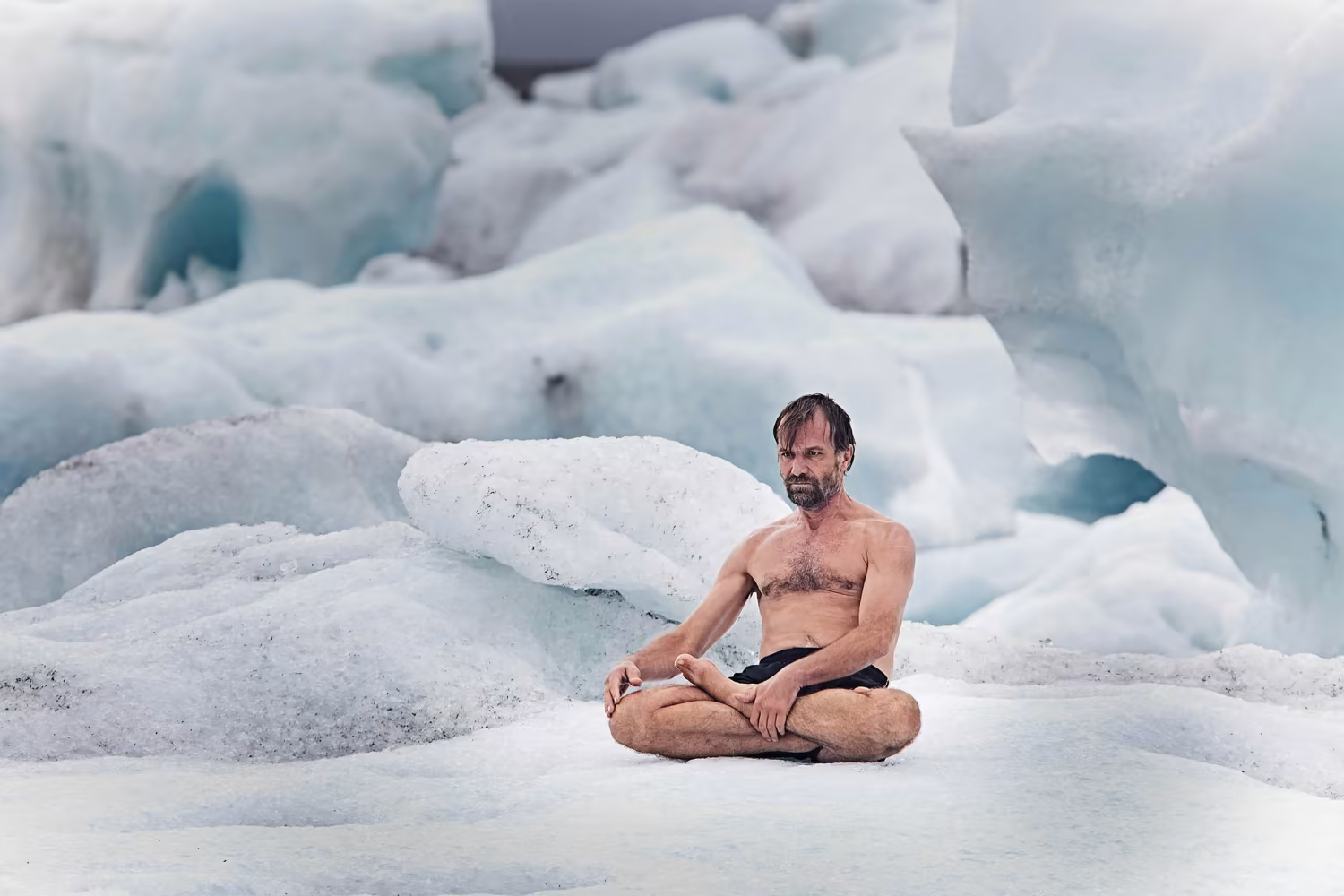 Vasodilation
Thermogenesis (shivering)
Parasympathetic activation
Anti-inflammatory Cytokines
Mood enhancement (probably in response to dopamine outflow)
Repeated cold exposure
Brown fat activation and production
Non-shivering thermogenesis
Improved insulin sensitivity
Weight loss
Immune activation
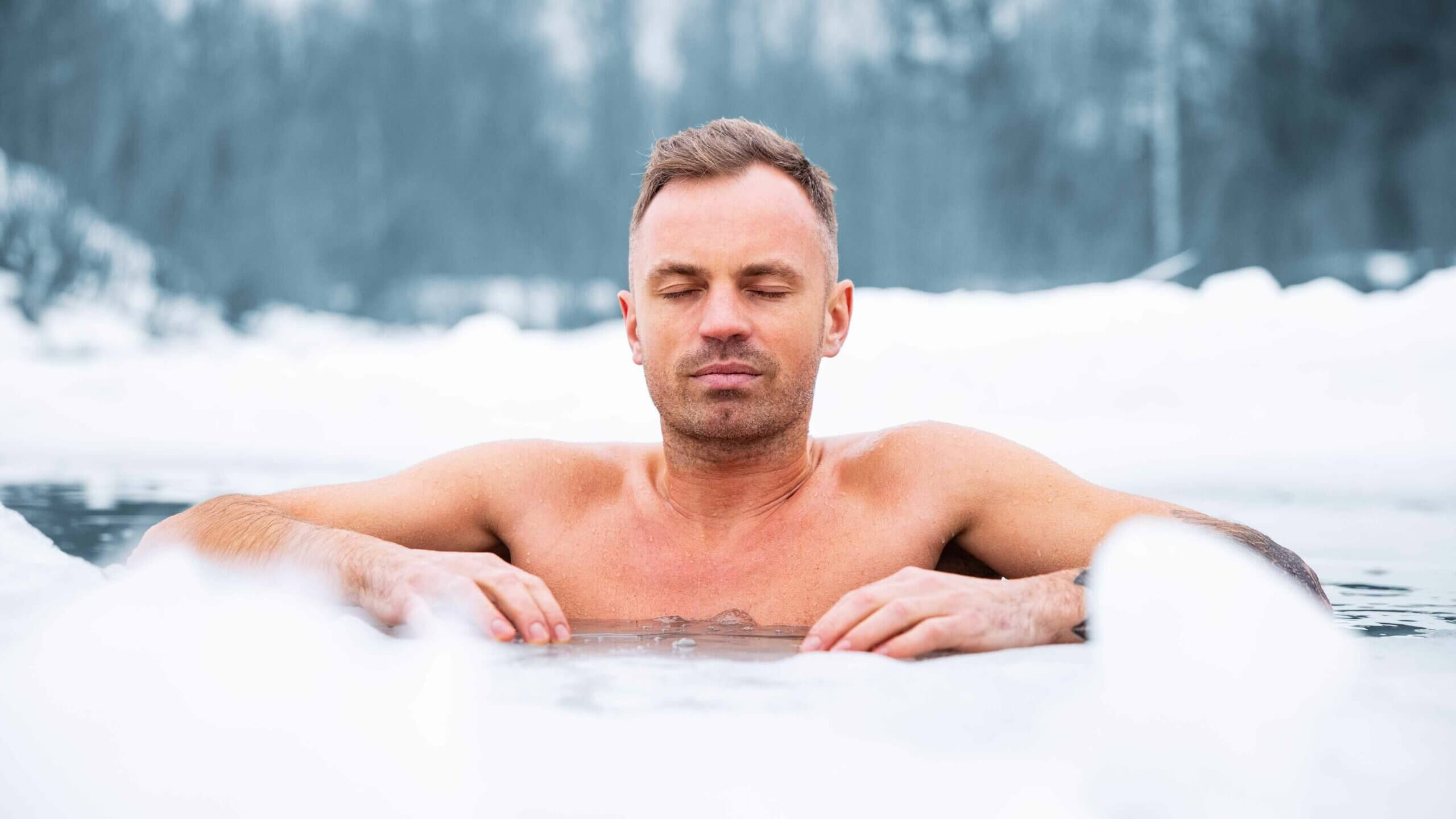 We evolved for hunger
For most of evolutionary history we went through regular short periods of food deprivation. 
Storing excess energy
Insulin

Cleaning out the system
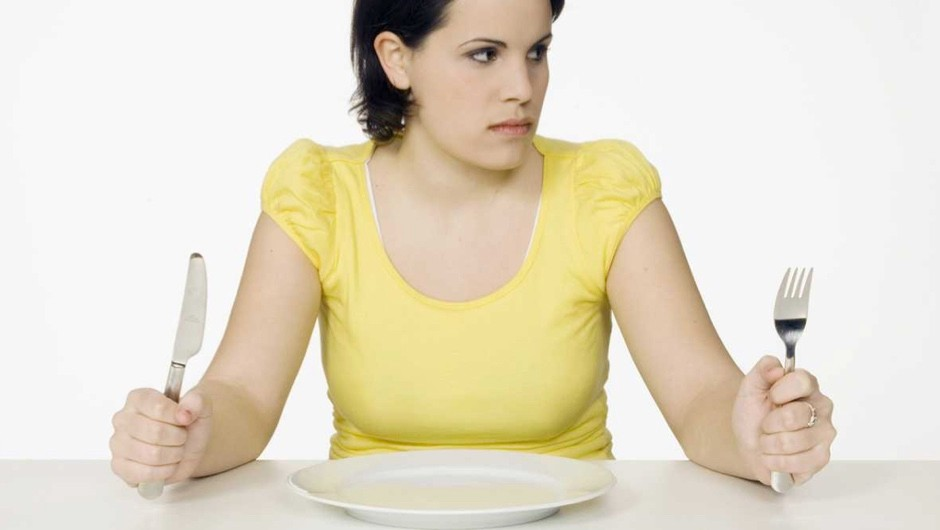 What happens when you stop eating?
The first 24 hours
You burn through your glycogen stores


After 2/3 days you switch from burning glucose to fat and protein
The more fat adapted you are the easier this transition will be
Enhanced mood and cognitive function (due to ketone metabolism)
Autophagy: the medicinal qualities of consuming nothing
During hunger, the body gets a chance to burn off a lot of cells, which do not function optimally.


During refeeding these cells are reconstituted if necessary
Taylor, P., Alirezaei, M., Kemball, C. C., Flynn, C. T., Wood, M. R., Lindsay, J., … Whitton, J. L. (2014). Short-term fasting induces profound neuronal autophagy. (November), 37–41. https://doi.org/10.4161/auto.6.6.12376
Pietrocola, F., Pol, J., & Prof, G. K. (2016). Fasting improves anticancer immunosurveillance via autophagy induction in malignant cells. Cell Cycle, 15(24), 3327–3328. https://doi.org/10.1080/15384101.2016.1224797
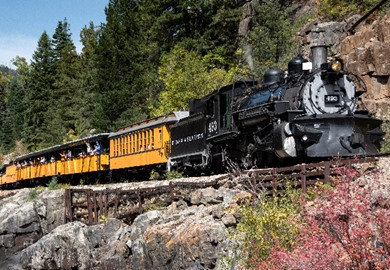 Health benefits
Longevity
Enhanced cognitive performance
Stress reduction
Higher efficiency
Mattson, M. P., Longo, V. D., & Harvie, M. (2017). Impact of intermittent fasting on health and disease processes. Ageing Research Reviews, 39, 46–58. https://doi.org/10.1016/j.arr.2016.10.005
Gonzalez-Estevez, C., & Flores, I. (2020). Fasting for stem cell Rejuvination. Aging, 12(5), 4048–4049.
Meditation (a great feedback loop?)
Breath work
Deliberate focus on slowing down mental function
Focus of the mind
Calm
Present
Positive aspects of one’s life
Toxoplasmosis
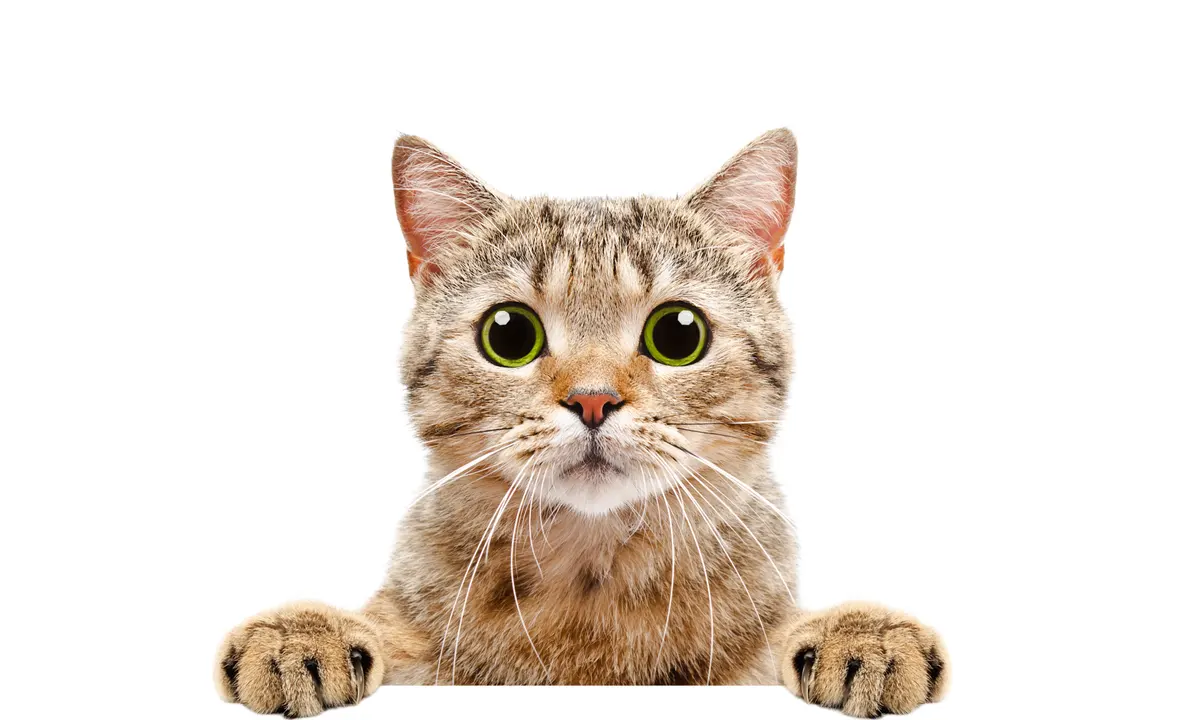 Cat parasite 
Releases dopamine in the frontal cortex in response to stress

In mice it reduces fear of cats

In people it increases risk taking behaviour
Omidian, M., Asgari, Q., Bahreini, M. S., Moshki, S., Sedaghat, B., & Adnani Sadati, S. J. (2022). Acute toxoplasmosis can increase serum dopamine level. Journal of Parasitic Diseases, 46(2), 337–342. https://doi.org/10.1007/s12639-021-01447-1
Prandovszky, E., Gaskell, E., Martin, H., Dubey, J. P., Webster, J. P., & McConkey, G. A. (2011). The neurotropic parasite toxoplasma gondii increases dopamine metabolism. PLoS ONE, 6(9). https://doi.org/10.1371/journal.pone.0023866